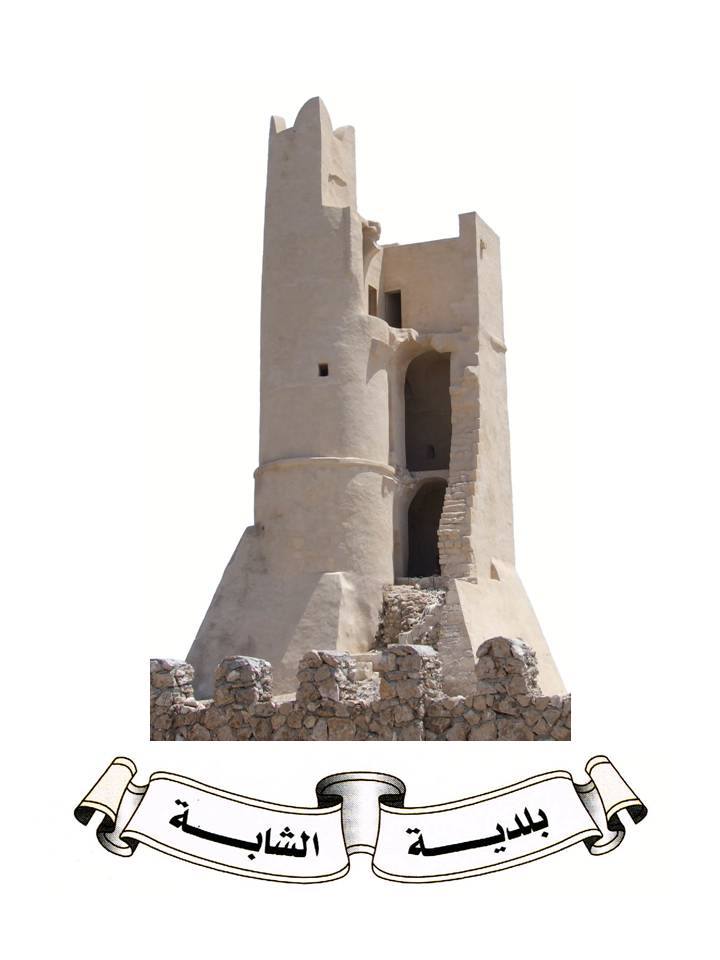 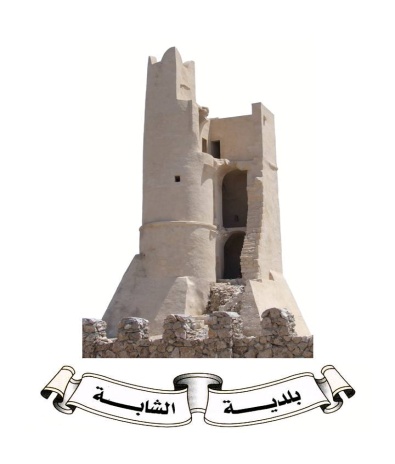 المخطط الاستثماري التشاركي البلدي 
لسنة 2019
التشخيص المالي
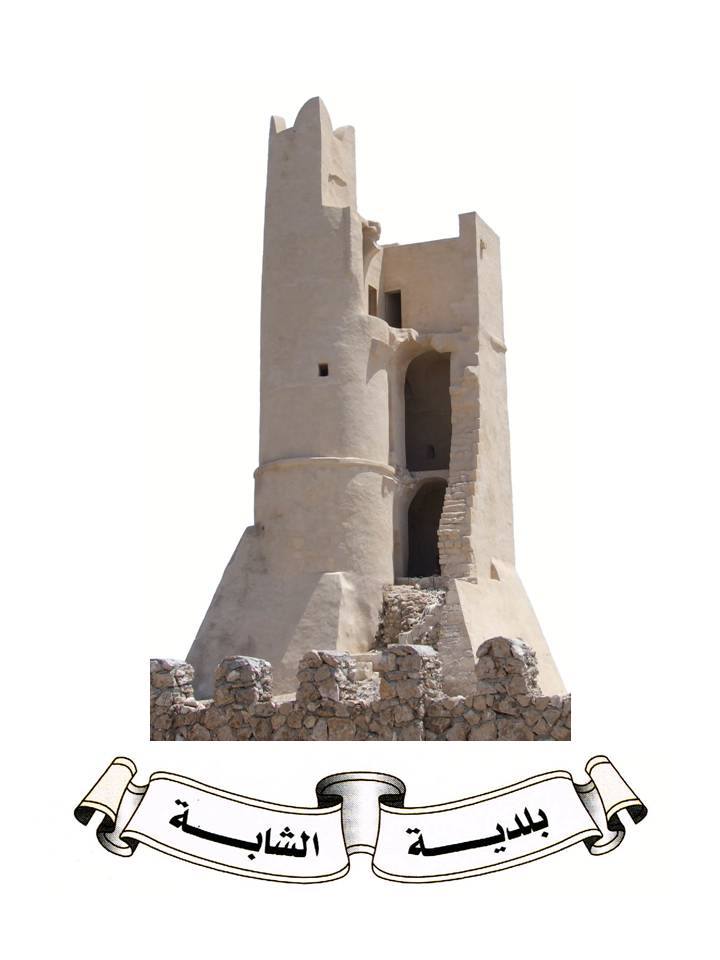 مــــــــقـــــــدمـــــة
يعتمد هذا التشخيص المالي على التحليل الرجعي
للموارد والنفقات للفترة الممتدة بين سنوات
2013 و2017 ومن خلاله سنتعرف على الإعتمادات التي يمكن رصدها لمخطط الإستثمار البلدي لسنة 2019
هـــــيـــكــــلـة مـــوارد الــعـــــنــــوان الأول المحققة
هــيــكـــلــــة الـــمـــــوارد الــجـــبـــائـــيـــة
هــــيـــكـــلـــة الـــمـــوارد غـــيـــر الـــجـــبـــائـــيـــة
تـــطـــــور الــــمـــنـــاب مــــن الــمـــال الــمــشــتــرك الــمــحــقــق
هـــــيـــكـــلـــة نـــفـــقـــات الـــعـــنـــوان الأول
تــطــور نــســبــة الاســتــخــلاص عــلــى الـعــقــارات الــمــبــنــيــة
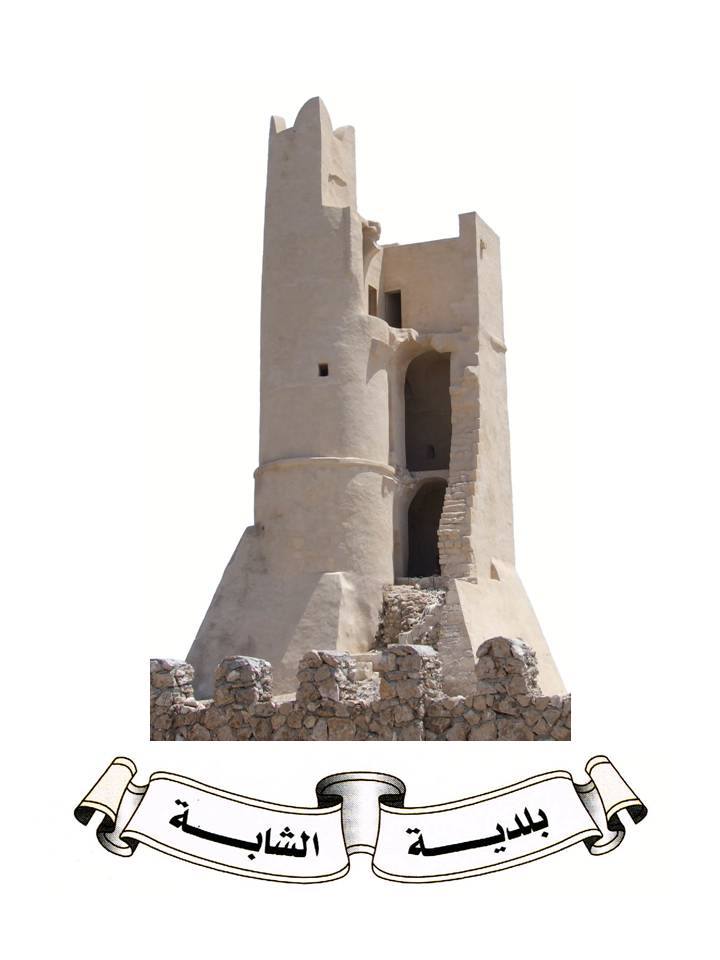 الـتـحـلـيـل عـبـر الـمـؤشــرات
مؤشرات حسب عدد السكان
مؤشرات حسب عدد السكان
تطور إعتمادات المشاريع من سنة 2013 إلى سنة 2017